Special school competitions
Agenda
Introductions
About New Schools Network
Special free schools: the basics 
The special free school application process
How New Schools Network can help you
Questions
About New Schools Network
Independent charity, founded in 2009
 Supports free school applicants and open/approved free schools
 Advocates for free school policy
 Worked with around 70% open/approved free schools
 Free services
Free schools: the basics
What are they?
Who sets them up?
How are the funded?
Freedoms
Free schools: the basics
Do…
Do not…
Offer education for pupils aged 4 - 19
Receive more funding than other state schools
Be open to all pupils, regardless of their faith, ability or social background
Get set up by ‘anybody’
Held accountable through Ofsted inspections and exam results
Special and AP free schools: the basics
There are 34 open special free schools in England
 There are 54 that have been approved to open 
 Only 19 have been inspected by Ofsted: 17 of which are Good or Outstanding



There are 42 open AP free schools in England
 There are 11 that have been approved to open 
 Only 32 have been inspected by Ofsted: 26 of which are Good or Outstanding
Special free school application process
Special and AP application process
Bid

The LA
Determines key features
Prepares evidence of need
Identifies potential site
Submits a bid to the DfE 


The DfE: 
Approves LAs bid documents
Publishes specification and application criteria
Application

Prepare an application with free support from NSN

Submit application to the DfE and LA

Attend an interview with the LA and DfE

Approval from the DfE
Open phase
Continue relationship with NSN

Build up to capacity

Ofsted inspection with three years
Pre-opening phase

Enrol on to NSN Delivery Programme

Recruit staff, develop policies and curriculum, recruit pupils

Support and funding from DfE

Sign funding agreement
Application timeline
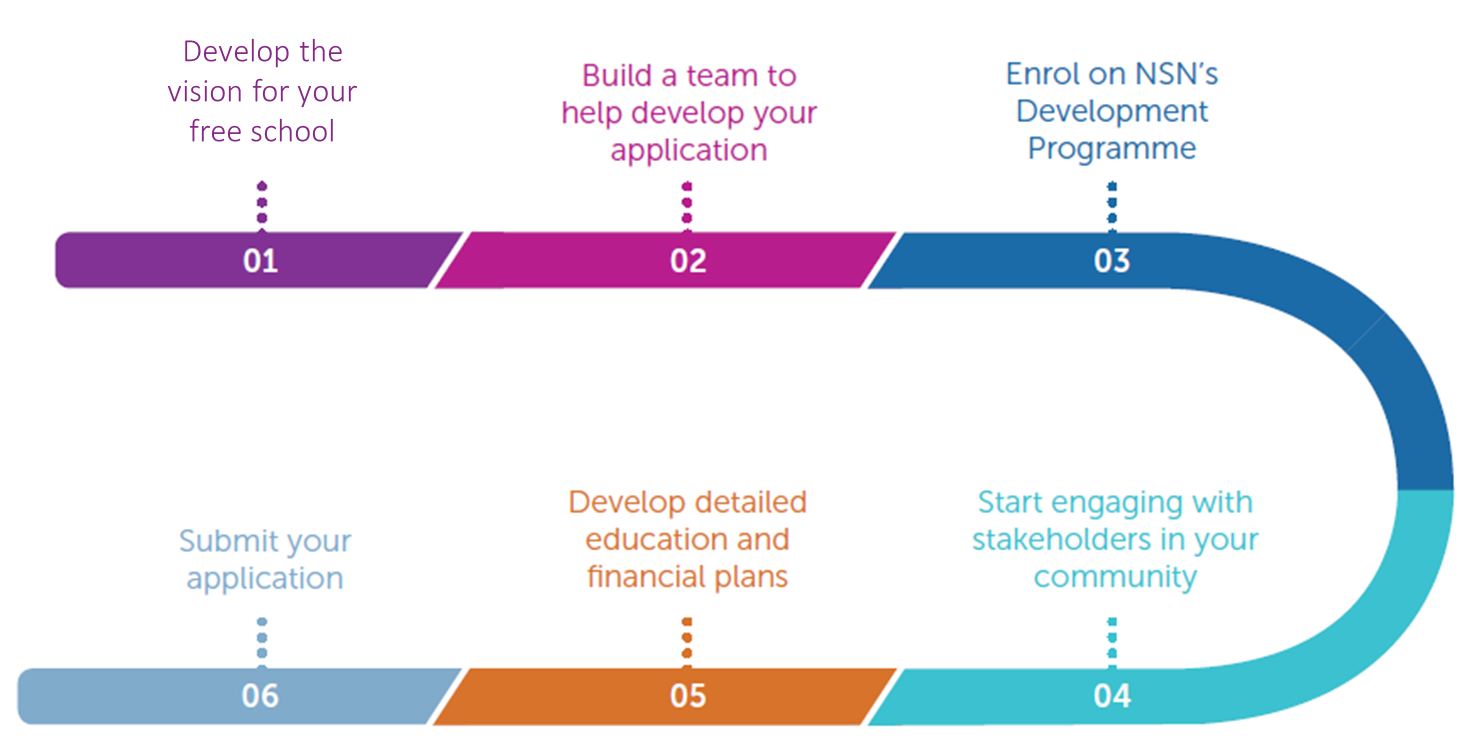 Pre-opening phase
Recruit staff, develop policies and curriculum, recruit pupils

Secure a site

Enrol onto NSN Pre-opening Programme

Support ad funding from DfE

Sign funding agreement
Lessons learnt
Developing a vision
A clear vision will act as the basis for all other activities related to your free school:
Vision
Building a team
Application development
Engaging the community
Presenting your vision
The DfE states that all applicants must:

 explain your own vision for the proposed school, and how it will deliver the local authority’s specification;

 explain how that vision comes across in your curriculum approach and approaches to meeting pupils’ special educational needs; and

 ensure that your vision is evidence-based and consistent with the rest of your application – your overall application should clearly show the plan for implementing your vision.
The vision
Developing a clear vision involves thinking about these key elements:
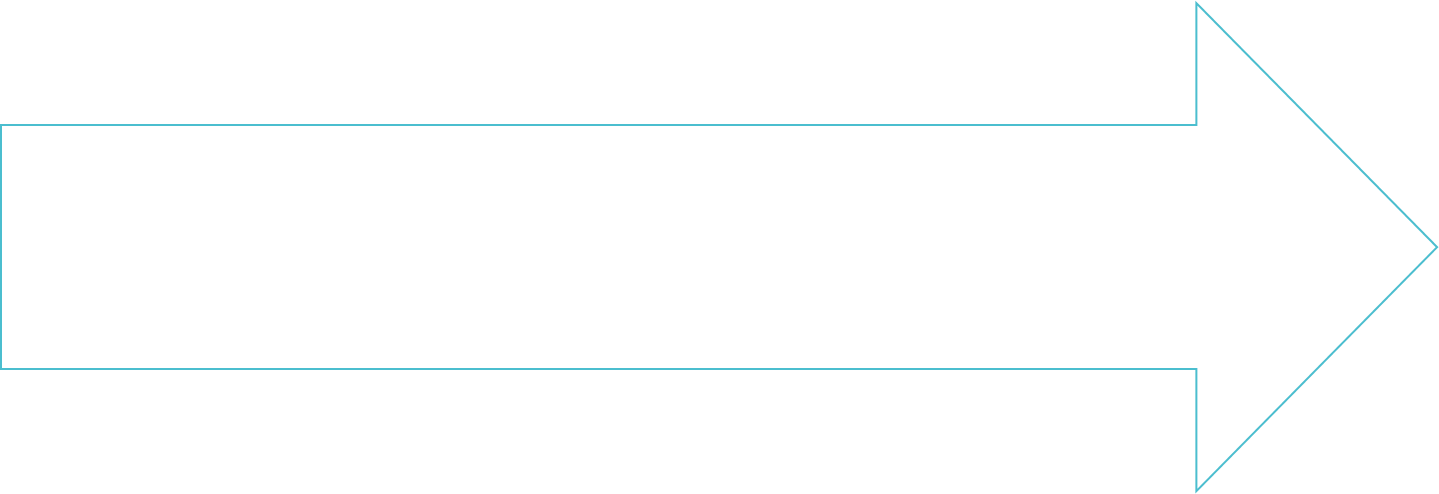 Halton specification
School ethos and key features
Outcomes
Importance of a strong team
Applying for, setting up and opening a free school is an extremely demanding process. It’s essential that you have a strong, committed team with a wide range of skills working on the project.
  
Some of the challenges your team will face include:
Building a financial plan for the school
Engaging with stakeholders and commissioners
Designing a curriculum
Managing the project as a whole
Importance of a strong team
You must have the following:
 Education expertise relevant to the type of school you want to set up
 Finance expertise
 Governance expertise
You should have the following:
 Project management expertise
 Marketing/communications expertise
Necessary for pre-opening:
 HR expertise
 ICT expertise
 Buildings and sites
 Legal expertise
 Business/start up experience
Additional advisers
Steering group
Lead proposer
How New Schools Network can help you
How NSN can help you
Development Programme


A combination of the following:

A named personal NSN Adviser
A personalised support plan
Written feedback on draft applications
Specialist meetings
Networking with other free schools
Help marketing your school
Support for all groups

An hour long 1-1 meeting with one of our Advisers
Advice from the team via phone and email
A wide range of resources on our website.
NSN Development Programme
Feedback we have had from groups who have been on the programme has been overwhelmingly positive, and approval rates for groups on the programme shows its success.
“The Development Programme was excellent and offered appropriate support, challenges and rigour.”
100% of those who have received this additional support in the past said it was helpful
You are 50% more likely to be invited to interview.
“We couldn’t have done it without you! Thank you so much for keeping us on track and motivated.”
11 of the 14 successful free schools from the local authority-led special free school round wave 1 received NSN support.
Enrolling onto the DP
Book a 1-1 meeting with an adviser through our website.

Submit an enrolment form through our website
Contact NSN

Email: 		info@newschoolsnetwork.org
Phone: 		020 7952 8558
Website: 	https://www.newschoolsnetwork.org/
Questions?